Template Slide
{Insert Release Target}
{insert screen capture, or GIF or Demo as appropriate}
What
{explain what is being released}
Why
{Explain why, and the value}
Action
{explain what action and admin needs to take to enable or use the functionality}
DEMO
Planview PPM Pro, Projectplace, and agileplace
February 2024 Update
Planview Product Management
Planview Product Management Team
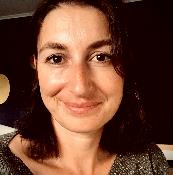 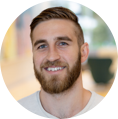 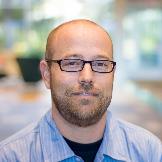 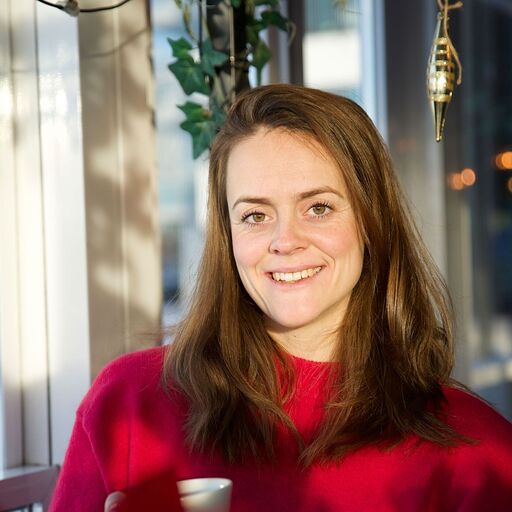 Silvija Doncev
Product Manager 
ProjectPlace
Elijn Kroese
Product Manager 
IdeaPlace
Jon High
Senior Product Manager 
AgilePlace
Paul Jacobs
VP, Product Management
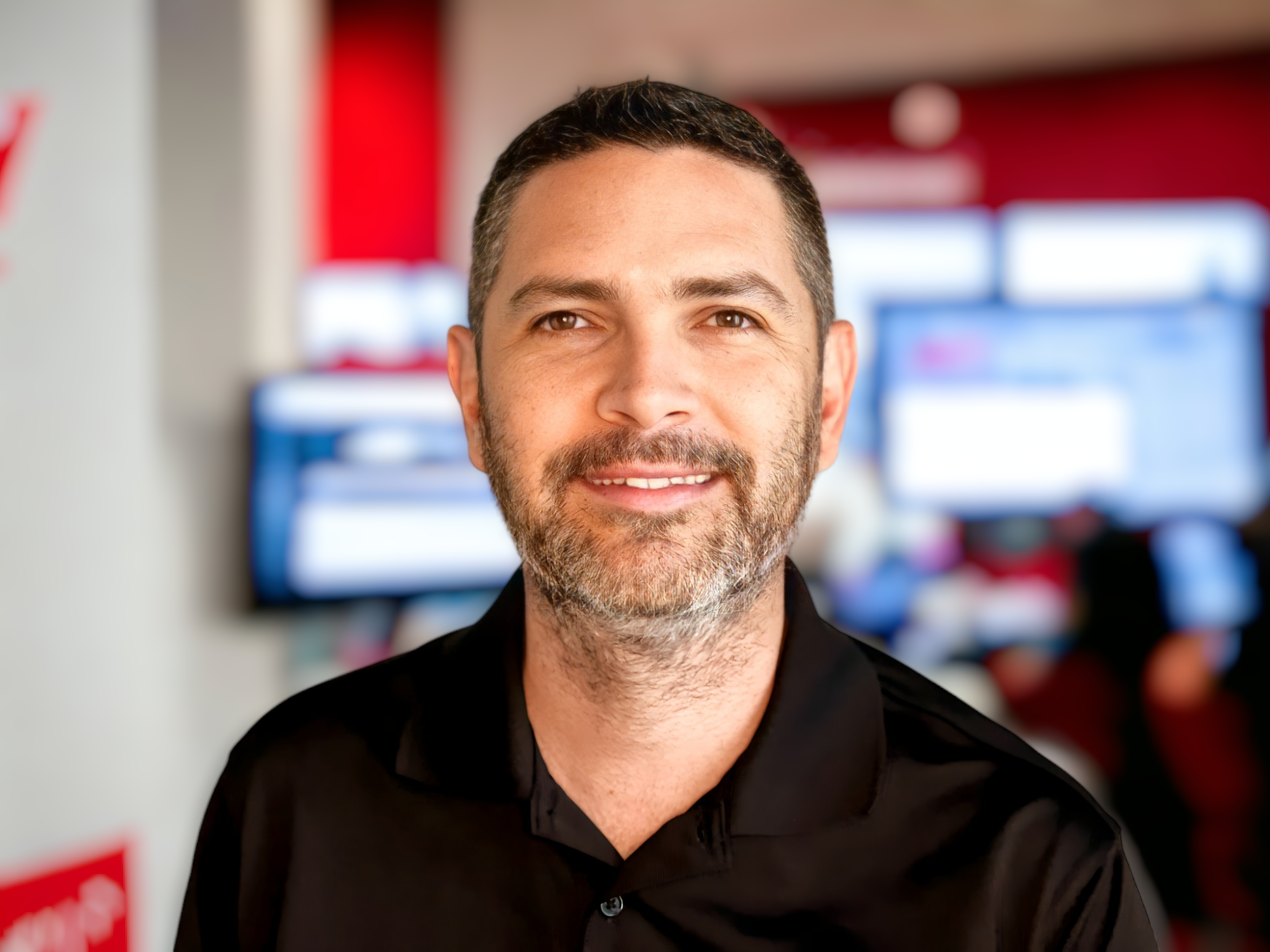 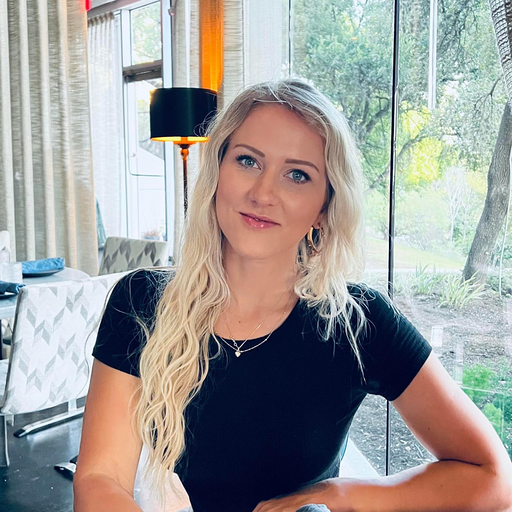 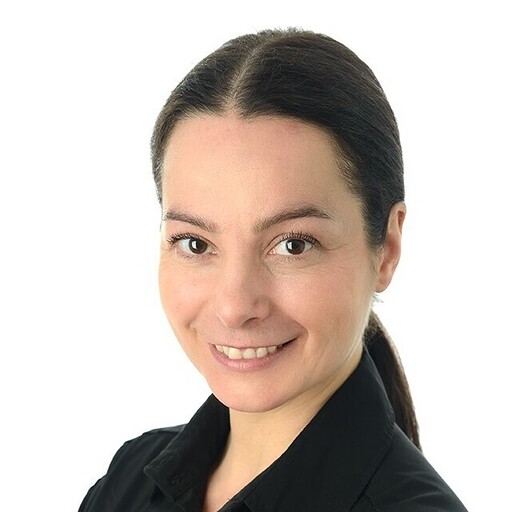 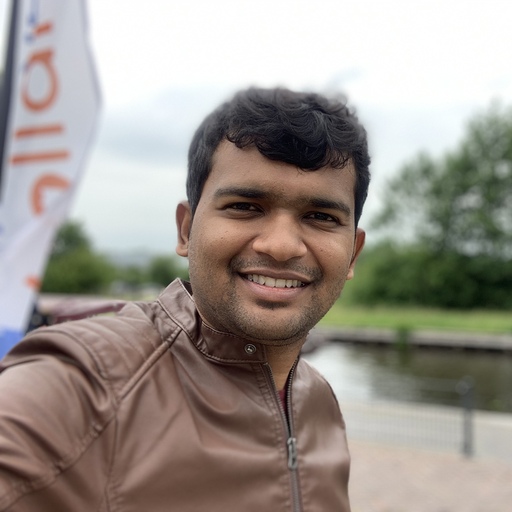 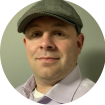 Mauricio Parra
Product Manager 
Analytics & Reporting
Leila Rosenstråle
VP, Product Management
Ashish Sahu
Product Manager 
PPM Pro
Jonathan Schnur
Product Manager
Cross Product Solutions
Mara Puiste
VP, Product Management
2024 Monthly Updates Schedule
PPM Pro
AgilePlace
Release Webinar
Second Wednesday of the month
Release Notes
Second Thursday of the month
General Availability (GA)
Third Friday of the month
Release Webinar
Last Thursday of the month
Release Notes
Weekly every Friday
General Availability (GA)
Continuous Delivery
ProjectPlace
IdeaPlace & TeamTap
Release Webinar
Last Thursday of the month
Release Notes
Weekly every Thursday
General Availability (GA)
Continuous Delivery (Tu,Th)
Release Webinar
Last Thursday of the month
Release Notes
Weekly every Wednesday
General Availability (GA)
Weekly every Wednesday
Coming Soon
Targeted within the next 2-3 months
[Speaker Notes: General Availability (GA) — First Thursday of the month
Webinars - Thursday before GA
Release Notes – Thursday/Friday before GA

here is a quick slide highlighting the cadence of the webinars, release notes and actual release or GA]
What’s new
Coming soon
Announcements
Questions
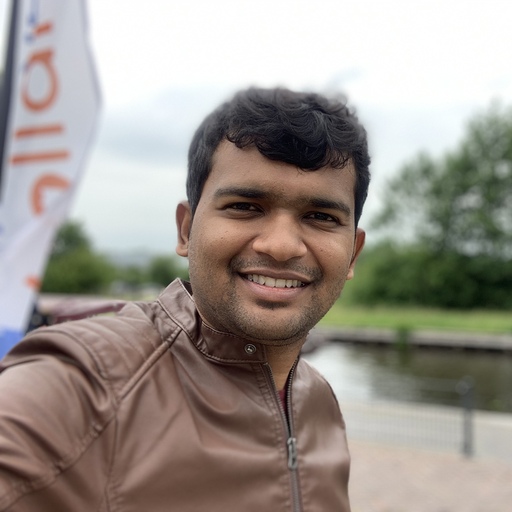 Ashish Sahu
Product Manager
What's New
PPM Pro
Recap
App Switcher and Trend Reports
January
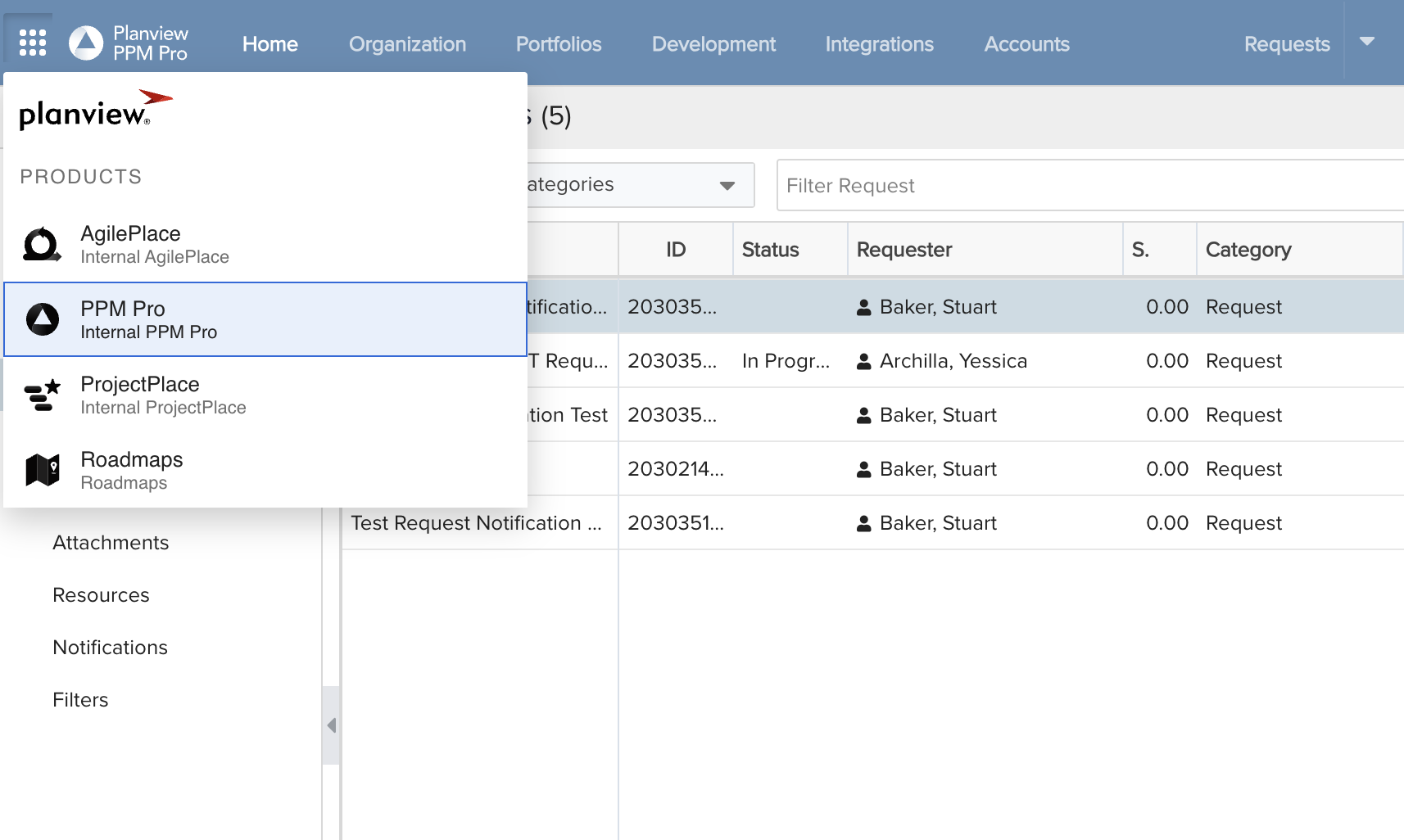 What
An application switcher icon is added to the top row that shows all the subscribed applications.
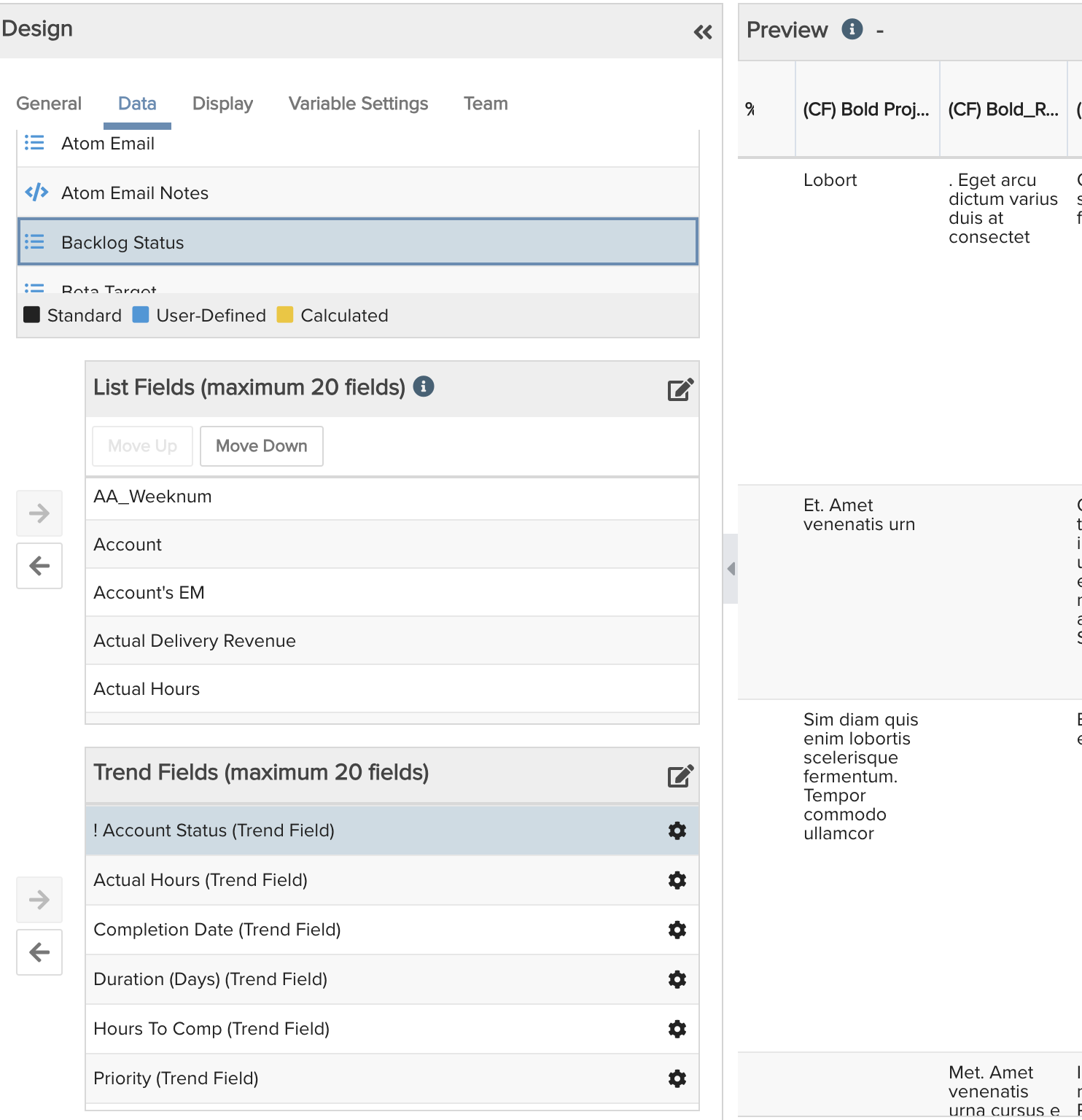 Why
For customers using PV Admin and leveraging multiple Planview products, now its easier to switch between applications.
Trend Reports
For List Trend reports, the limit of Trend fields that can be added is increased to 20
How
Enabled by default if access to PV Admin is there.
Reporting
OData with R2D2
February
What
OData is now available for new Reporting and Dashboard (R2D2).
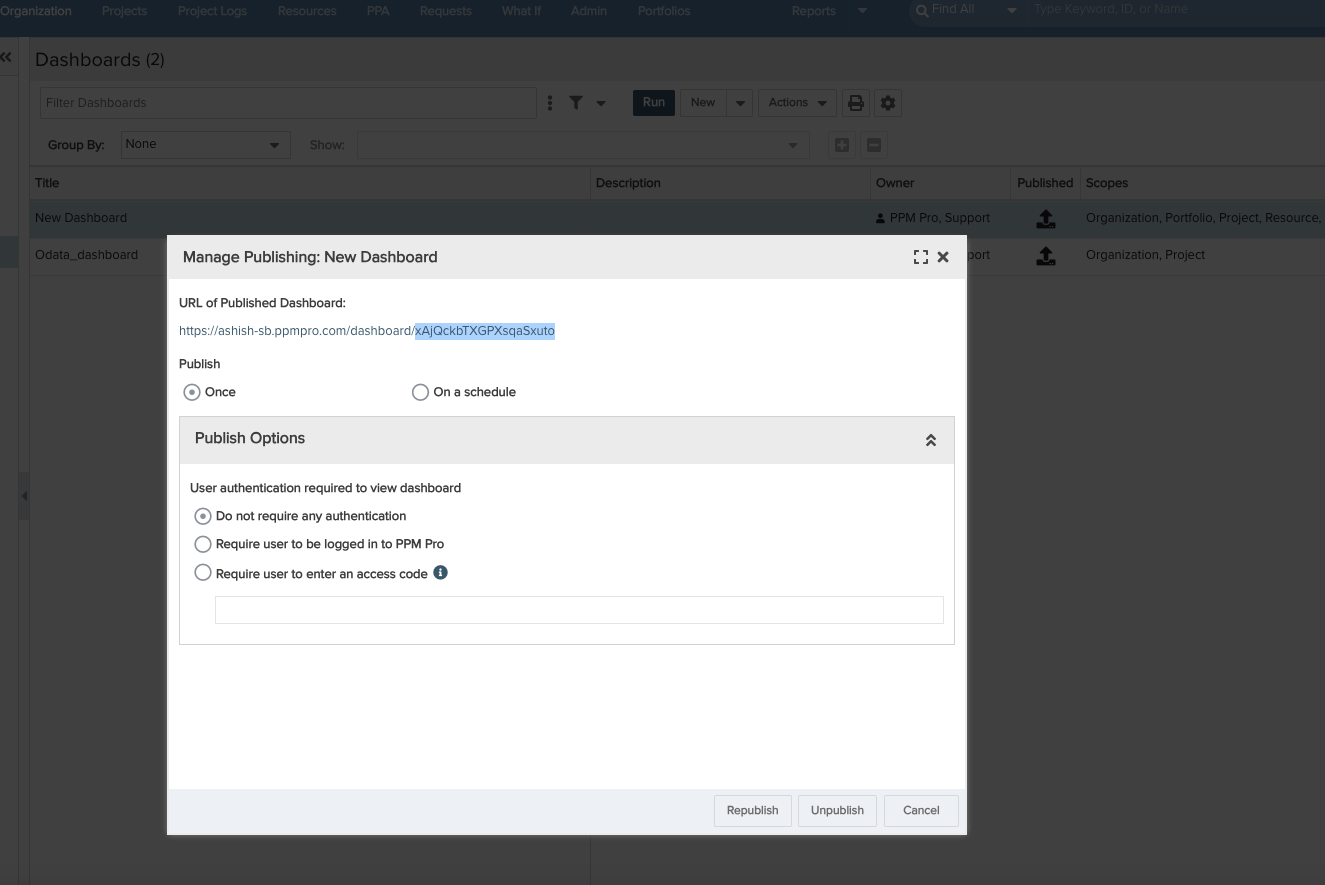 Why
R2D2 brought with it improved  performance, reliability and UX. Now OData can be leveraged to export data from R2D2 and makes it even easier compared to Legacy.
How
Enabled by default
Uses Publishing ID instead of Dashboard ID.
[Speaker Notes: DID vs PID:

PID will change if we unpublish and unpublish
If the dashboard is published from a different scope, different PID
It only works with List basic
Now same dashboards can be run in different context and you can get different results]
Reporting
Multi Currency in Reporting
February
What
Multi Currency conversion is now available when creating a report for portfolios topic. (Beta)
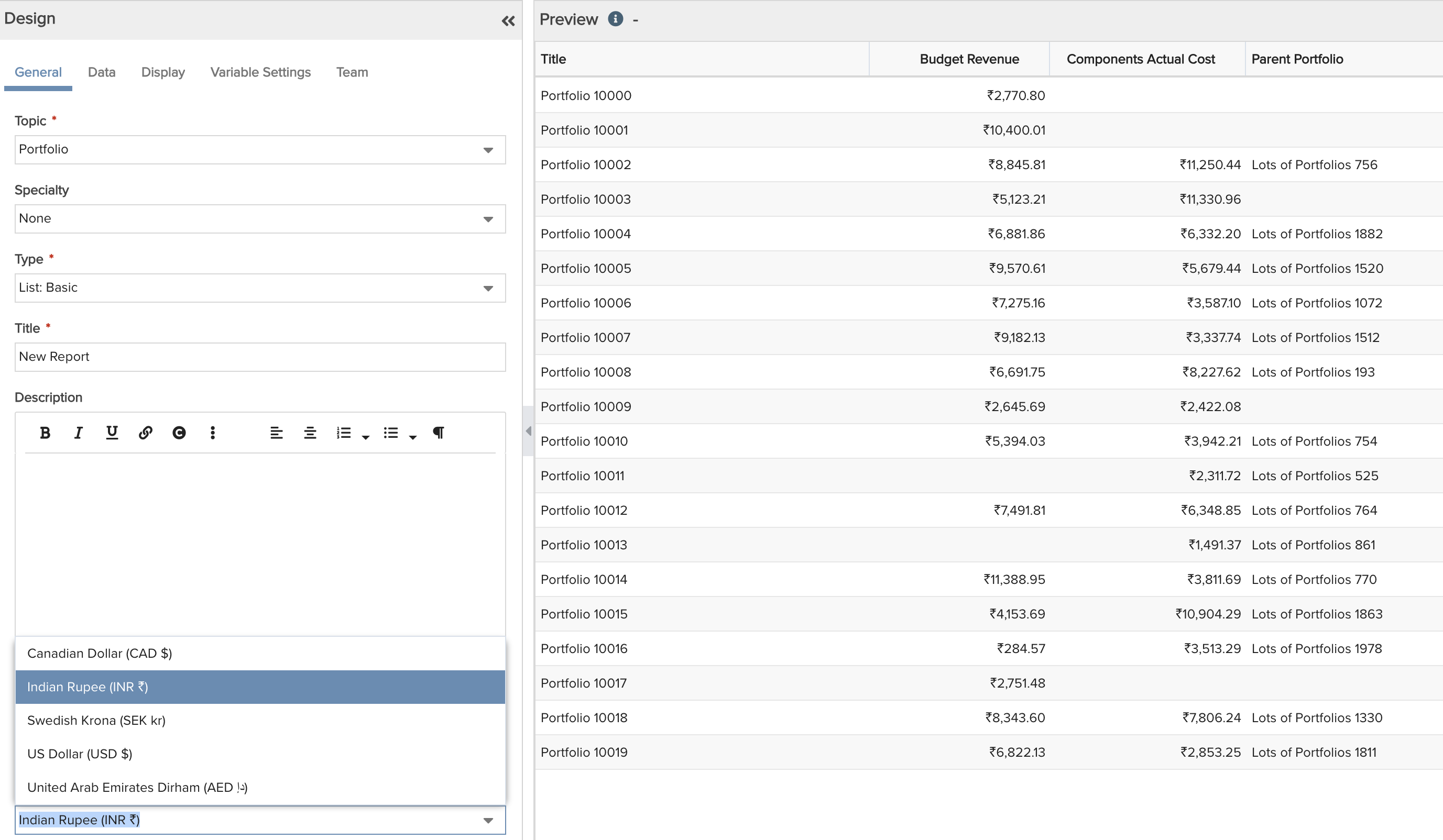 Why
Customers with Portfolios in multiple countries had to convert currencies outside of the system and made it hard to report on them.
How
Can be Enabled via feature flag (CS)
Works best with Portfolio topic and list basic fields.
Requires multi-currency to be enabled
[Speaker Notes: Works only with portfolios
Still in beta, need to be enabled via feature flag
Works best with list reports]
Resource Allocation
Warning for Overallocation
February
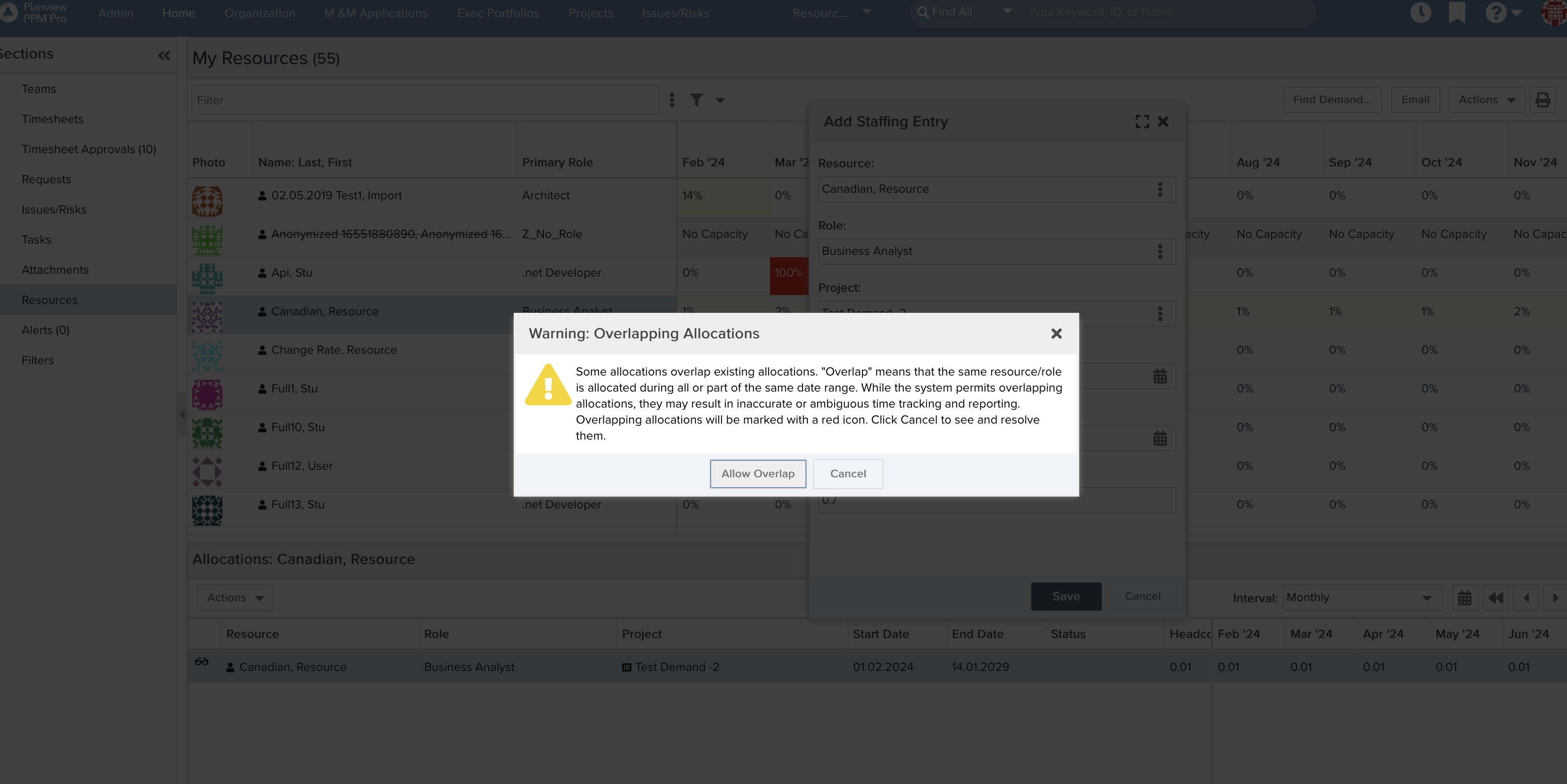 What
A warning is added if there's an overlap when trying to allocate a resource on the Resource Workbench).
Why
Previously, Project Manager could over allocate a resource unknowingly leading to rework and adjustment later
How
Enabled by default
Works Similar to project allocation warning.
[Speaker Notes: DID vs PID:

PID will change if we unpublish and unpublish
If the dashboard is published from a different scope, different PID
It only works with List basic]
DEMO
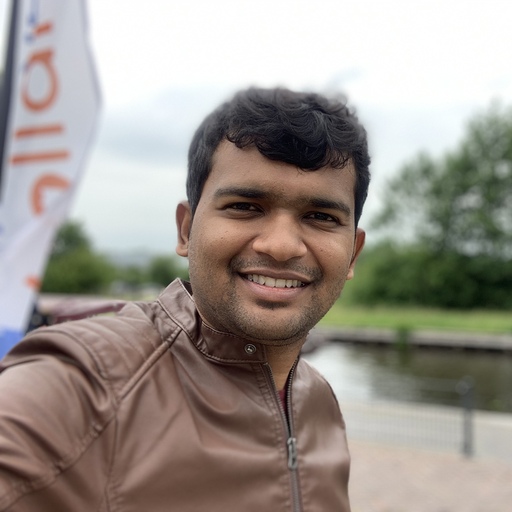 Ashish Sahu
Product Manager
Coming Soon
PPM Pro
Target: April
GenAI Assistant
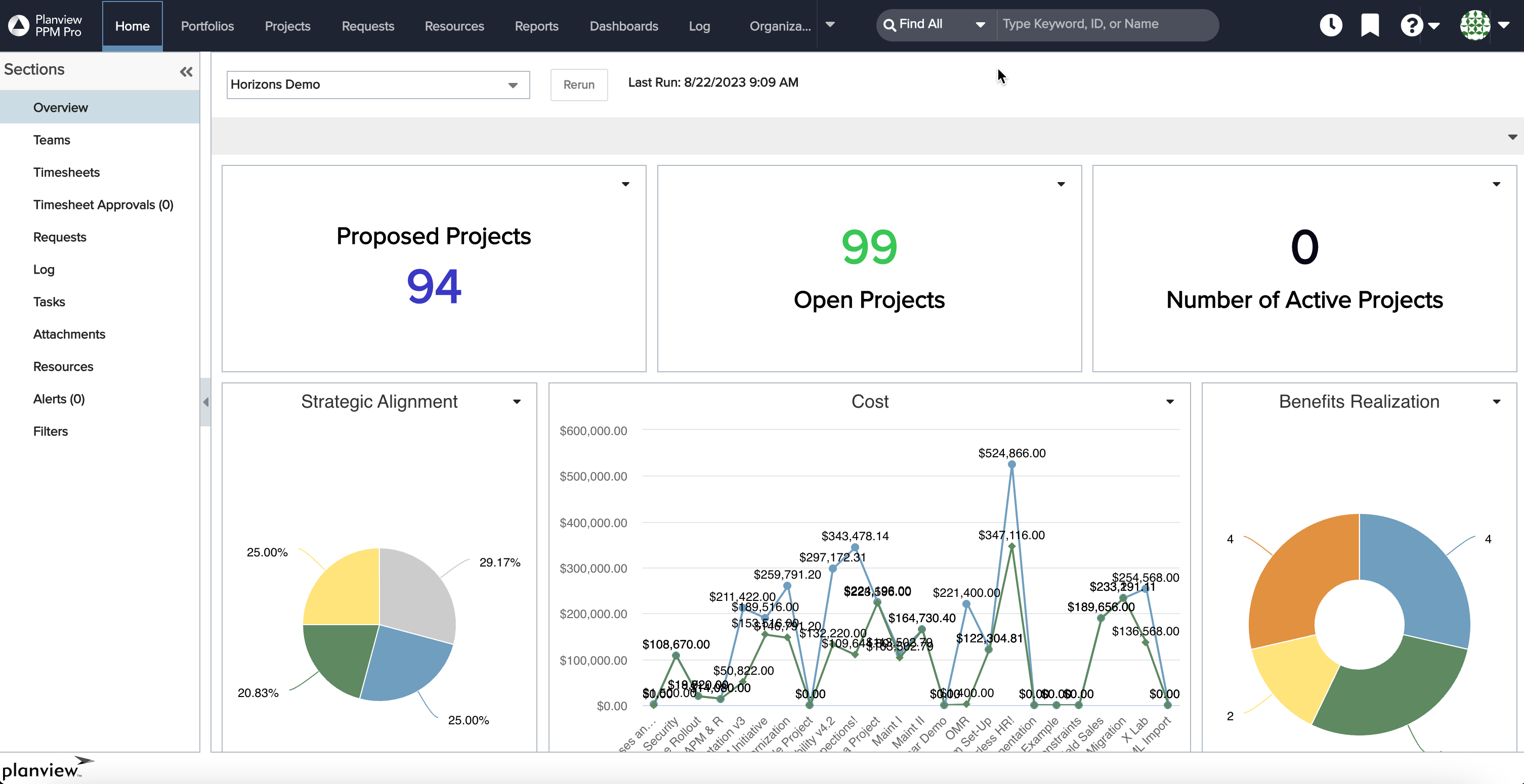 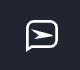 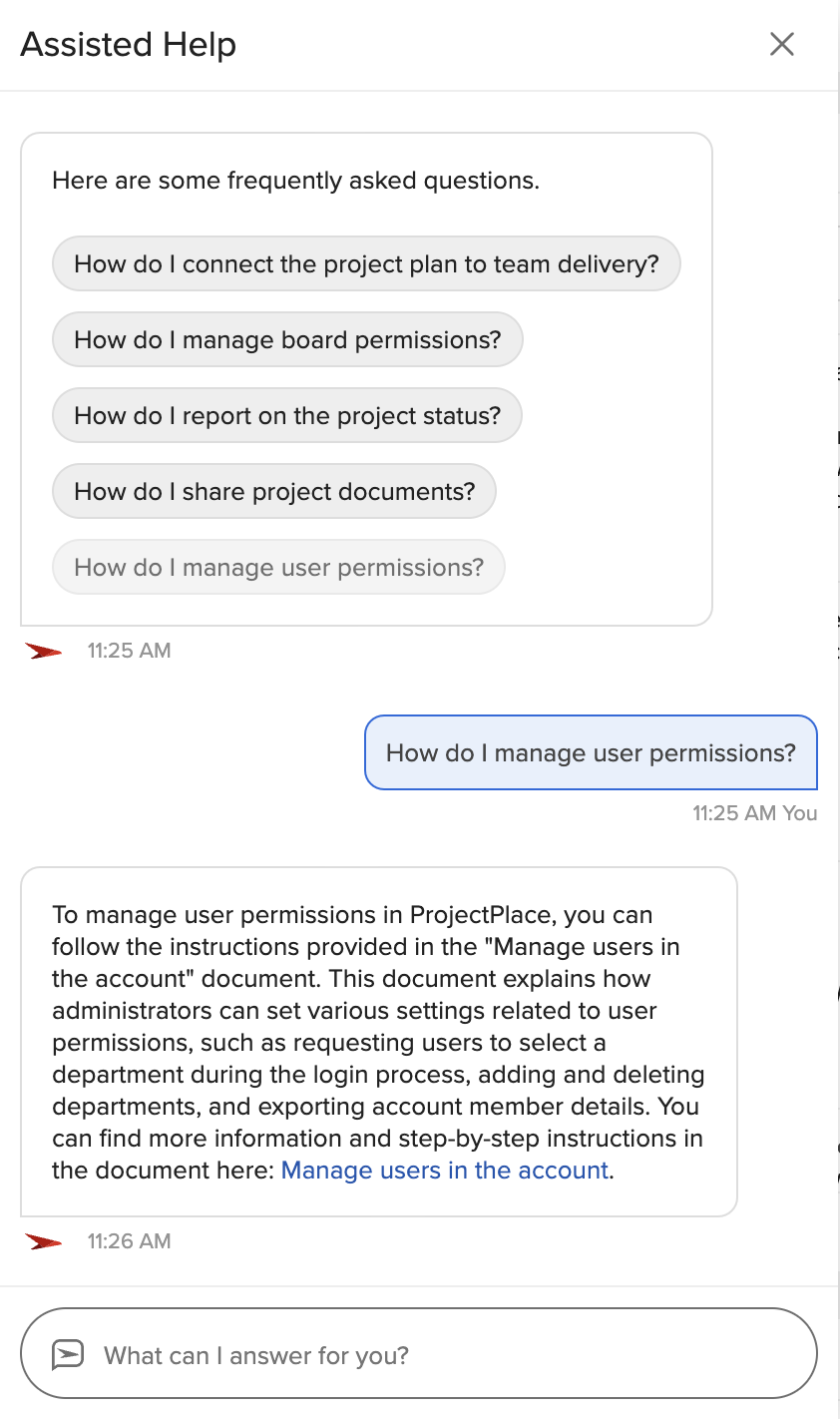 Generative AI based, conversational help for all user roles

Directly linked to the PPM Pro section of the Customer Success Centre, In-app help searches and summarizes answers directly to the application

Contextual and focused conversation flow that improves application usability
Target: 1-3 Months
Performance and Connected Use cases
Performance
Performance and stability improvements across the application.
Specially when running:
Financial summary
Financial summary reports
Historic timesheet reports
Connected Use cases
Improvements to PPM Pro – ProjectPlace integration. (V2)
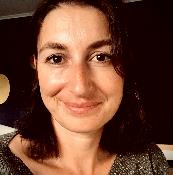 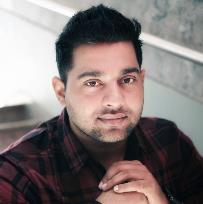 WHAT'S NEWProjectPlace
Silvija
Doncev
Product Manager 
ProjectPlace
December
Custom Layouts for Boards
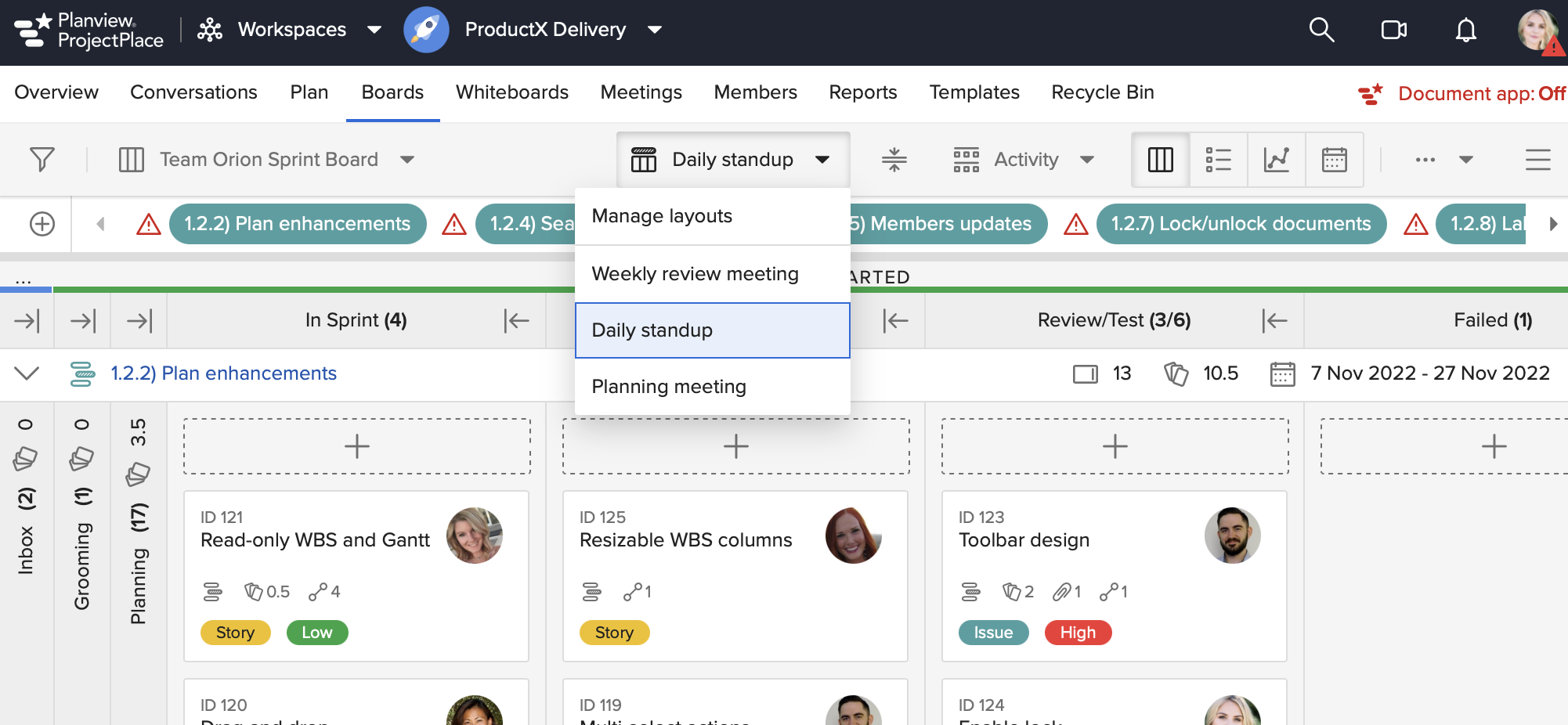 What
Users can create custom layouts for a board that are available to the whole team. A Custom layout will display a preferred set of columns or card grouping option with one simple click.
Why
Provides a predefined board view for convenient access when e.g. running planning meetings or daily standups
January
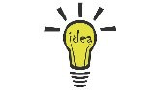 Add Frame Elements to a Whiteboard
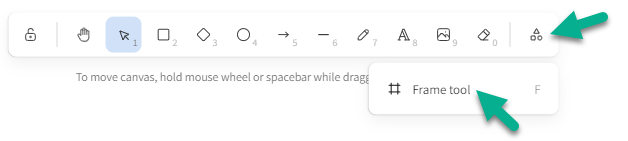 What
We have added Frames as a new drawing element to Whiteboards. 
Frames can be used to visually crop e.g. images to only display information within the frame
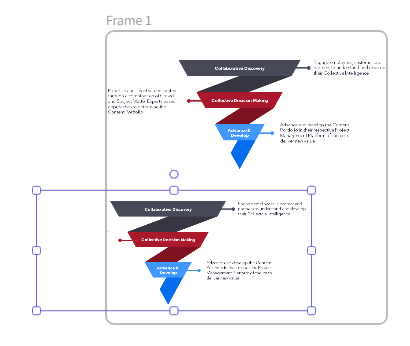 Why
To enable easy organization and visualization of content on your Whiteboard canvas
January
Improved Integration User Documentation
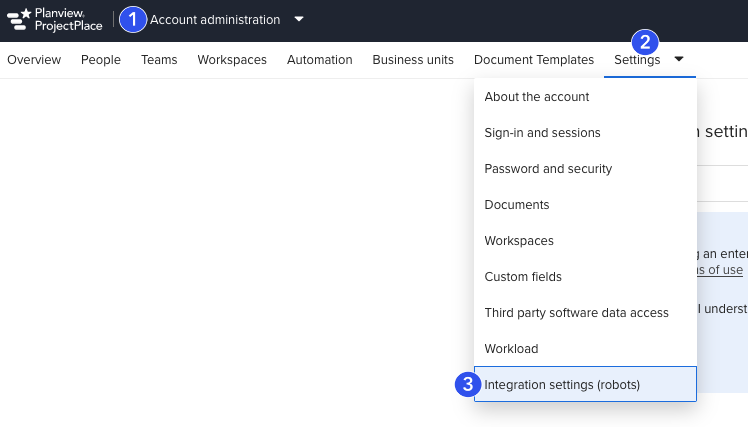 What
A new section in the CSC under ‘Account Administration’ (Manage Robots in the Account) with better documentation of how to manage integration user (robot) accounts

A new Integration settings (robots) page is available for Account Owners and Co-Owners that enables viewing and managing current integration user accounts
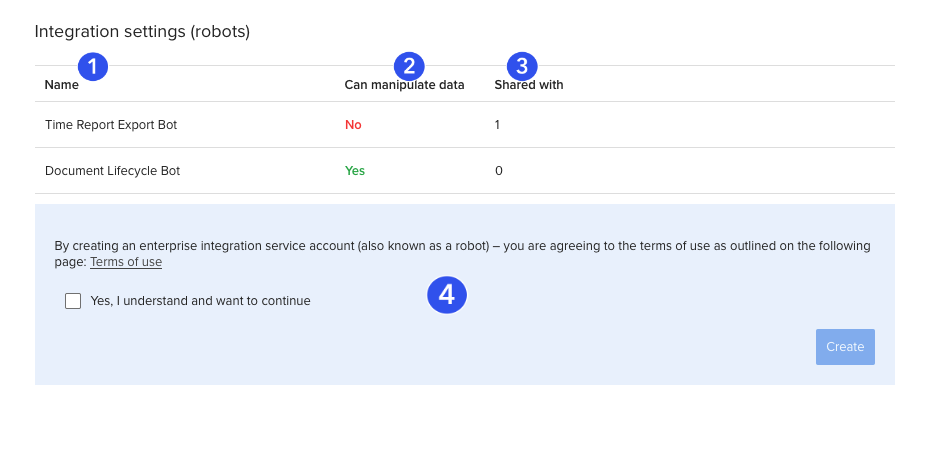 Why
To enable Account Owners to have easy access to full visibility and control of current integration user accounts settings
January
Improved Developer Documentation
What
A new section "Developer settings" in the CSC under ‘Manage Your User Account and Settings’ with links to resources needed for developers
A new page under user settings where user can manage application keys and tokens used for integrations and request Robot access from within ProjectPlace
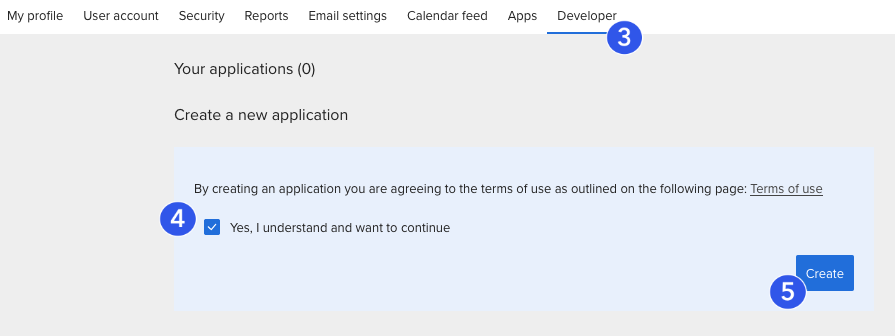 Why
To support users working with integrations with better access to needed information
Deprecation of Zoom Online Meetings (Feb 21th)
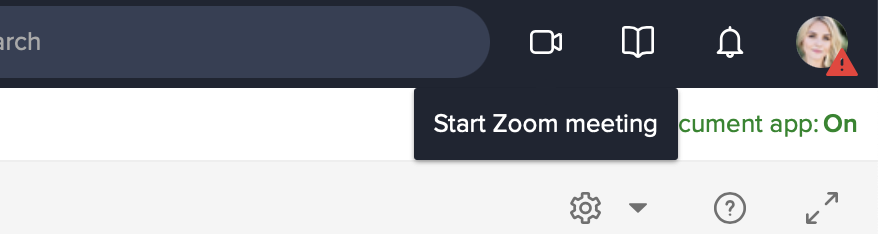 As of February 21th, we are no longer supporting Zoom online meetings in ProjectPlace. We currently have no plans of providing a substitute service to the Zoom integration. 

As of today:
Option to select online meeting in the "schedule a meeting" modal and the "video" icon in the global navigation are no longer visible.
Any scheduled online meetings after Feb 21th will be converted to in-person meetings and Zoom links will no longer work. Affected users will receive an updated meeting email between February 22nd and February 25th for all Zoom meetings scheduled on or after 21st February.
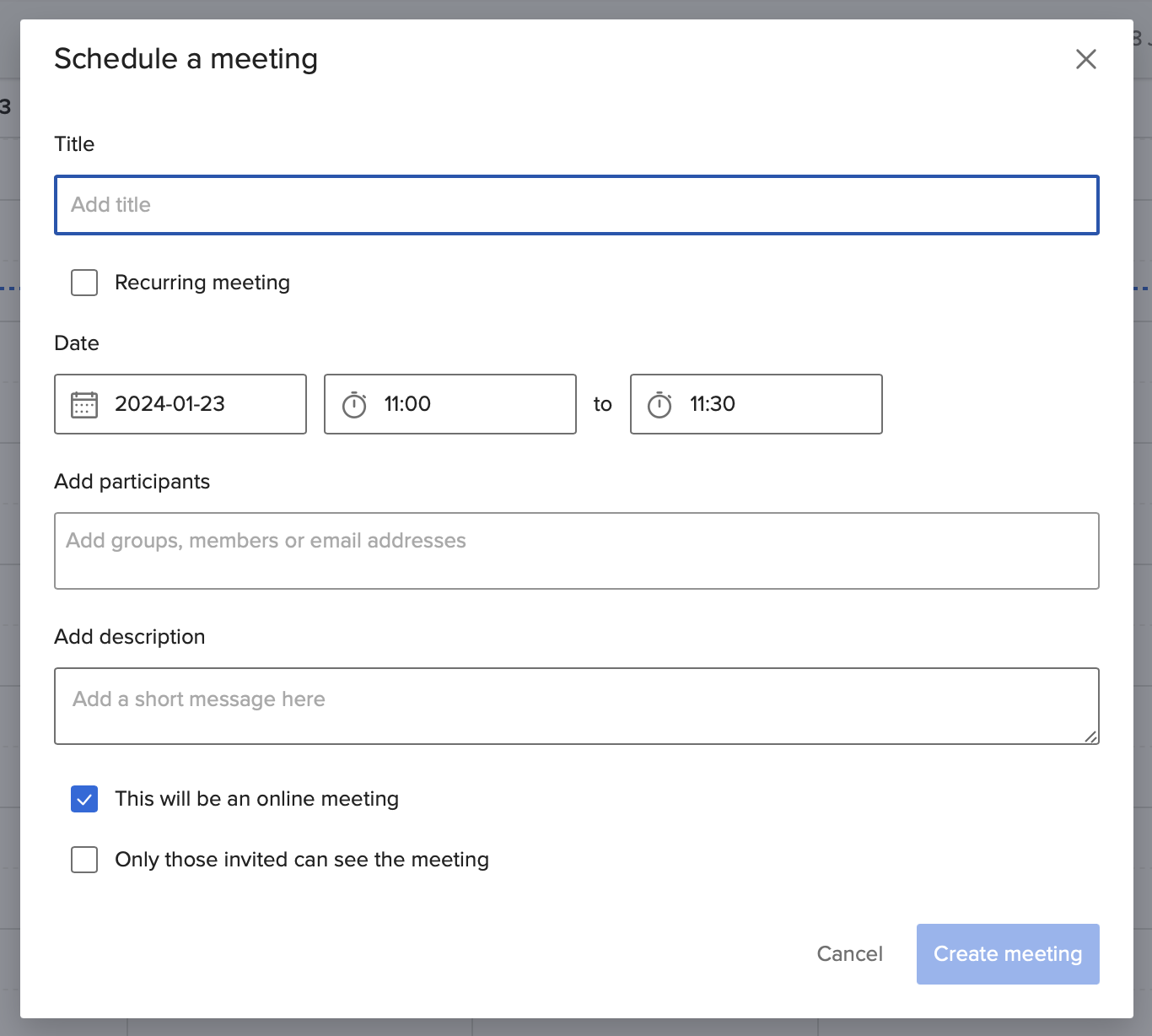 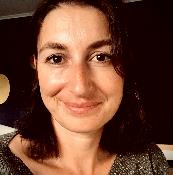 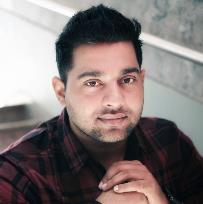 Coming SoonProjectPlace
Silvija
Doncev
Product Manager 
ProjectPlace
Target:
1-4 months
Coming Soon...
Save Boards filter - Target March
Set frequency of email notifications - Target March
Portfolios in ProjectPlace iOS mobile app
Teams in ProjectPlace iOS mobile app
Sentiment analysis at an activity level - Target Q2
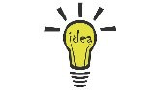 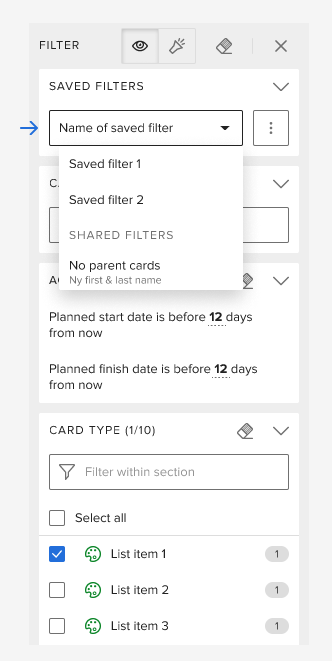 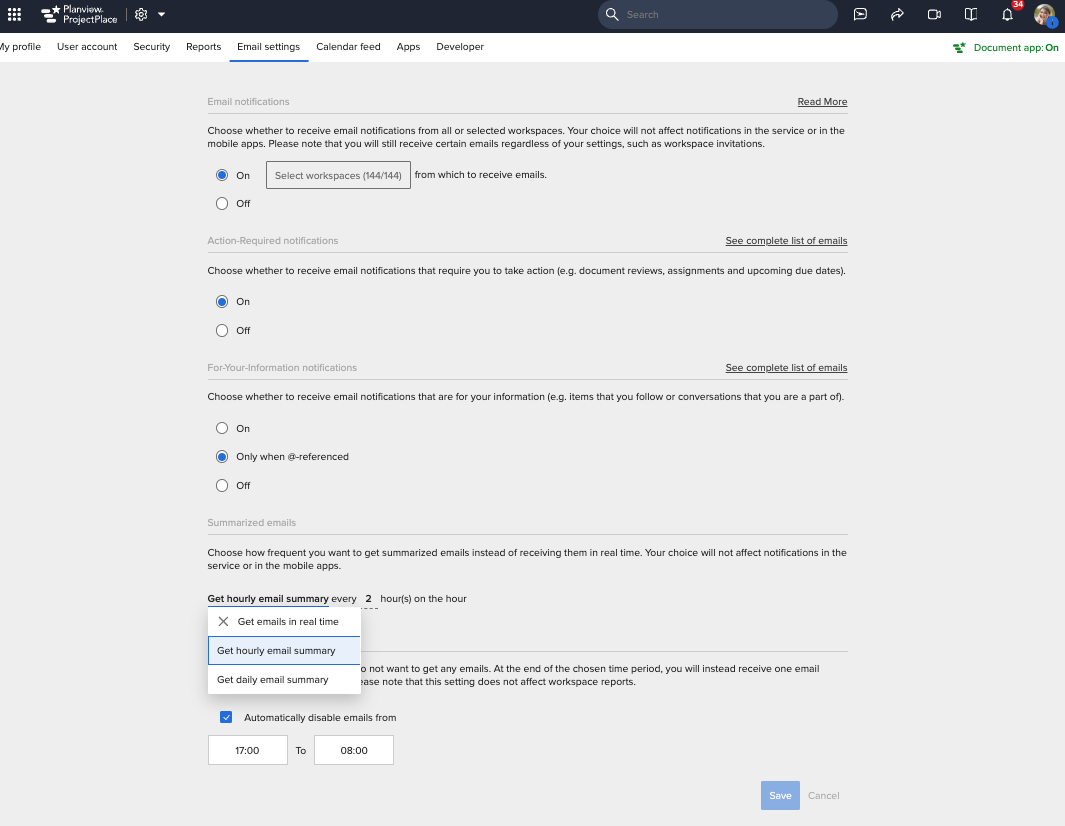 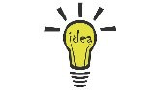 Set frequency of email notifications
Save boards filter
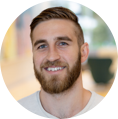 WHAT’S NEWAgilePlace
Jon High
Sr. Product Manager 
AgilePlace
January
Agile Planning (Labs)
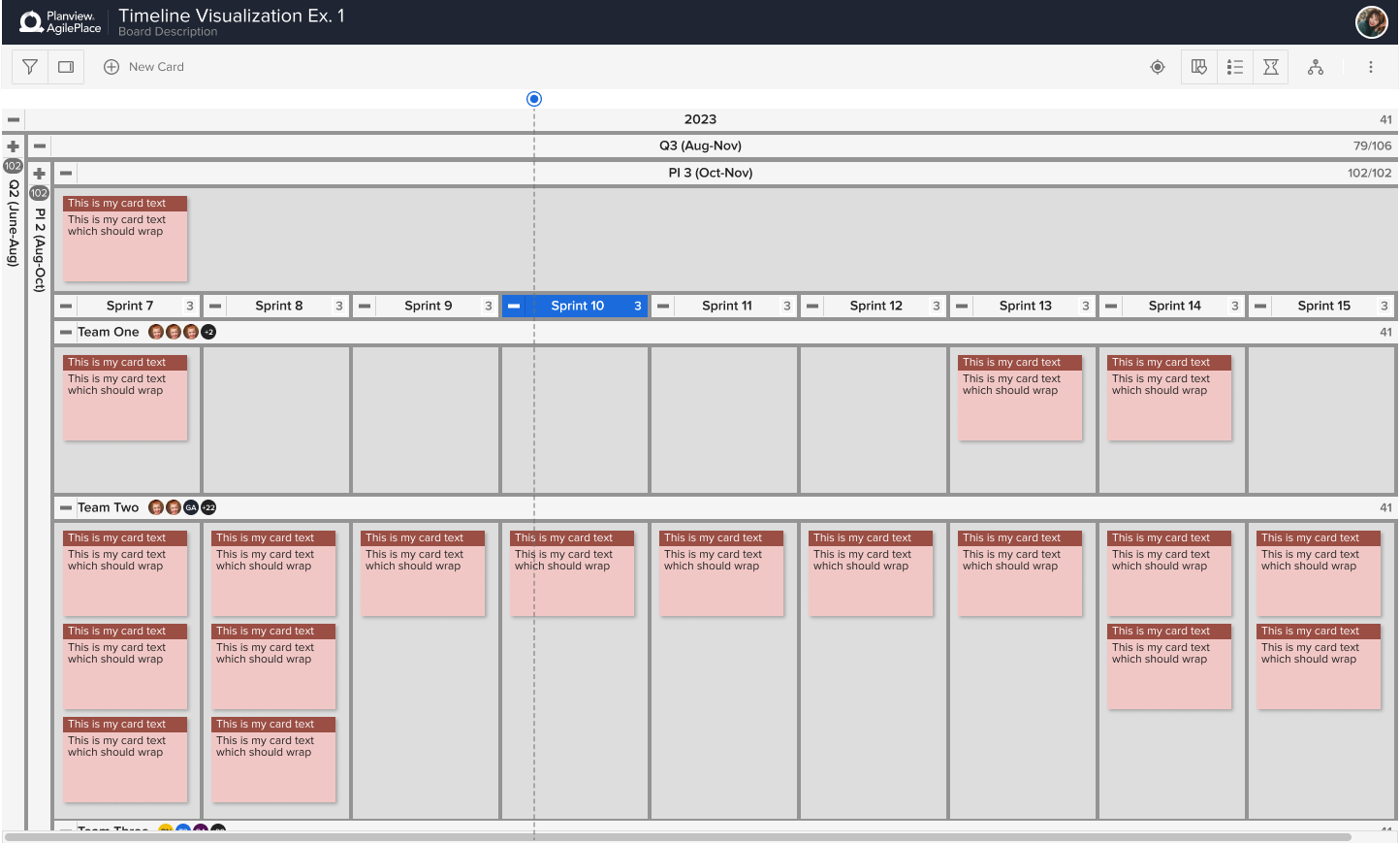 What
Visualize Planning Series information on a board
Enhance Planning Series experience to better support Scrum methodology
Why
Continue to improve/enhance AgilePlace’s offering for iteration-based teams and practices
Improve team’s confidence and reliability around shorter-term planning, tracking, and delivering work
January
Generative AI Capabilities (Labs)
What
3 use cases across Not Started, Started, and Finished lanes
What should I work on next?
Create a standup report for in progress work
Create a changelog of recently finished work
Why
Use AI to intelligently automate common use cases across the customer base
Provide early access to customers to get feedback for further workflows and use cases
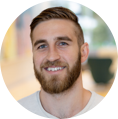 COMING SOONAgilePlace
Jon High
Sr. Product Manager 
AgilePlace
Target: Feb 2024
Custom Attributes in History
Updates to Custom Attribute values on the OKRs form will be reflected in the OKRs activity stream [Feb]
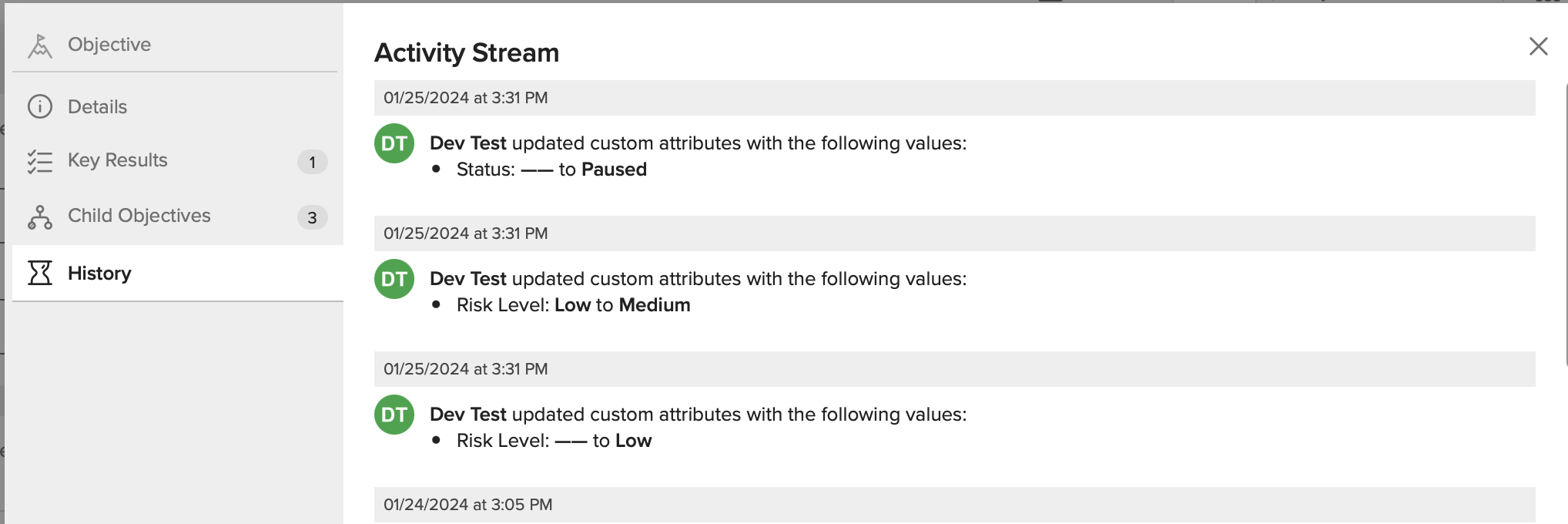 Target:
1-3 months
Coming Soon...
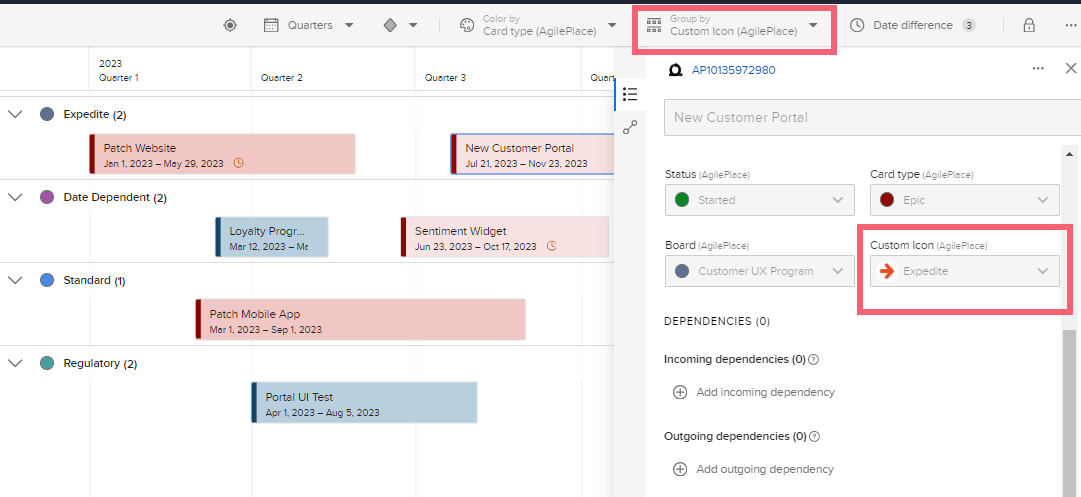 Planview Roadmaps for Teams
Support AgilePlace “custom icon” and “priority” attributes – Target Feb.
Expanding the number of colors available – Target March
Duplicate Roadmap – Target March
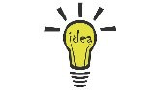 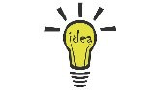 Announcements
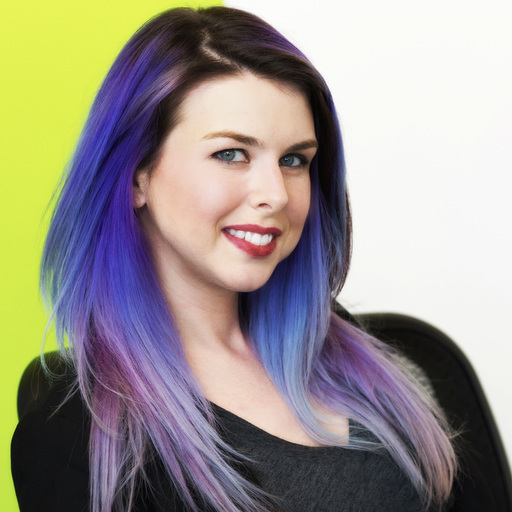 Michelle Janco
Director, Global Learning
University of Planview
University of Planview
On-Demand Learning
Certifications
Badges
Enroll in Public Training Classes
   And More!
University of Planview
E-Learning
Public Training Classes
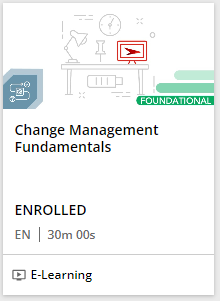 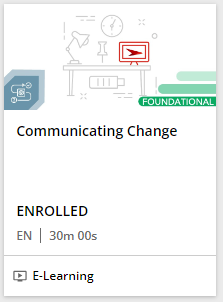 Managing Change at Your Organization

Planview PPM Pro
Managing Projects and Resources
Reporting and Dashboards
General Administration
Available
NOW!
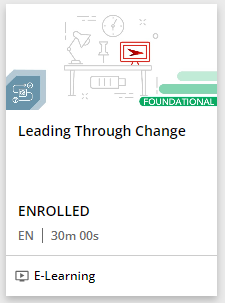 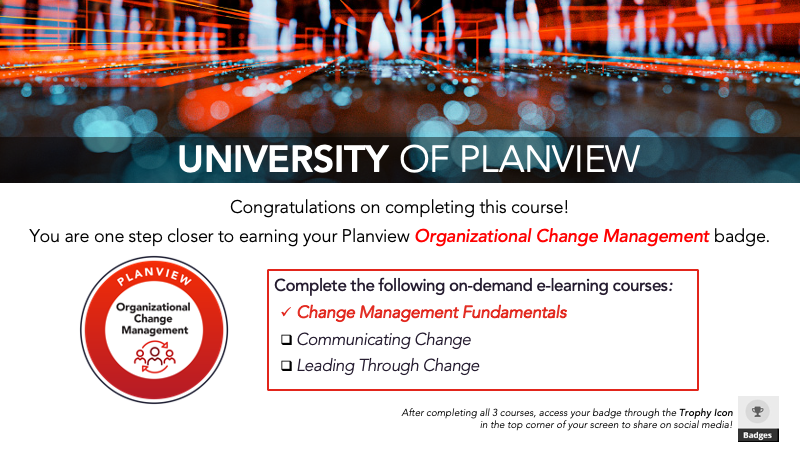 Registration available in Customer Success Center
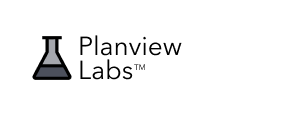 Now Available in Labs!
Generative AI – AgilePlace
Agile Planning
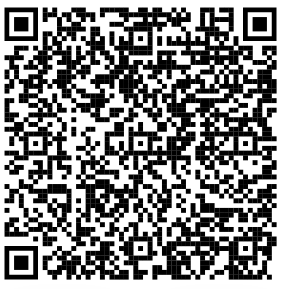 Available with Feature Flag enabled
Available with Feature Flag enabled
Join us!
Provide your valuable perspective through hands on participation in one of our labs. For more information, visit the Planview Labs Program page at the Customer Success Center.
Introducing the Planview Customer Community!
A Dedicated Space to Ask, Learn, Discuss, and Share
Collaborative environment for you to engage with Planview experts and industry peers across products, industries, and locations
Community has visibility across all levels in Planview and is moderated by Customer Success to address customer queries
Keep an eye on your inbox – coming to PPM Pro and Portfolios Customers soon!
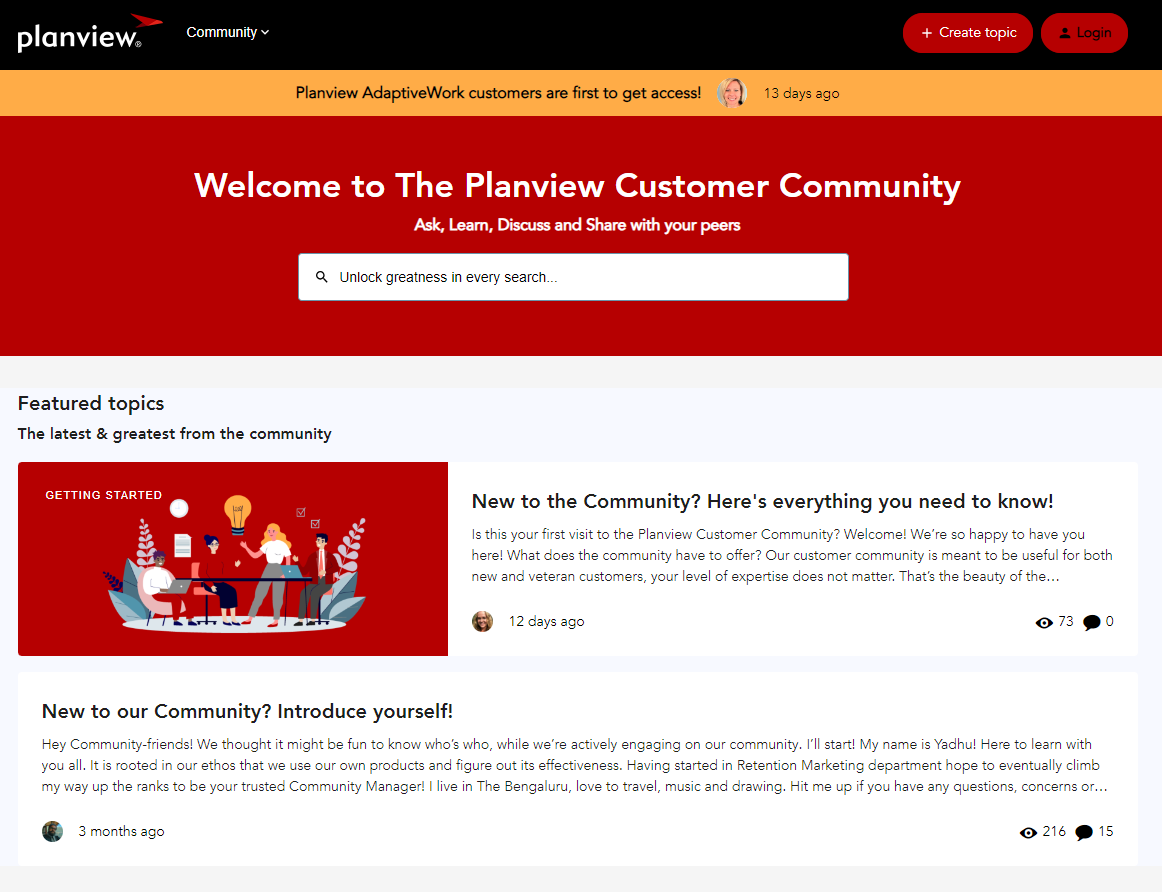 [Speaker Notes: “Building Together” is one of our core values at Planview, and building our customer community is one of the many ways we deliver on our commitment to ongoing customer engagement and success. 
We are excited to bring you a platform where you can connect with other Planview customers to share real-world challenges and solutions, gain insights into best practices and use cases, and explore the path of becoming a Planview expert within your organization.]
Questions?
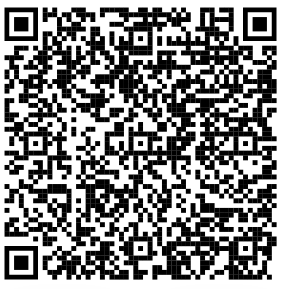 Planview Labs
Join us!
Go to https://success.planview.com/webinarsfor more information and registration
Thanks!
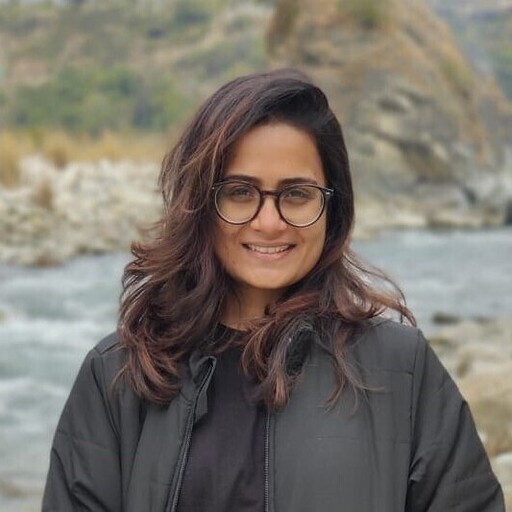 Ananya Singh
Product Manager
Coming Soon
Objectives and Key Results
Target: Feb 2024
Custom Attributes in History
Updates to Custom Attribute values on the OKRs form will be reflected in the OKRs activity stream [Feb]
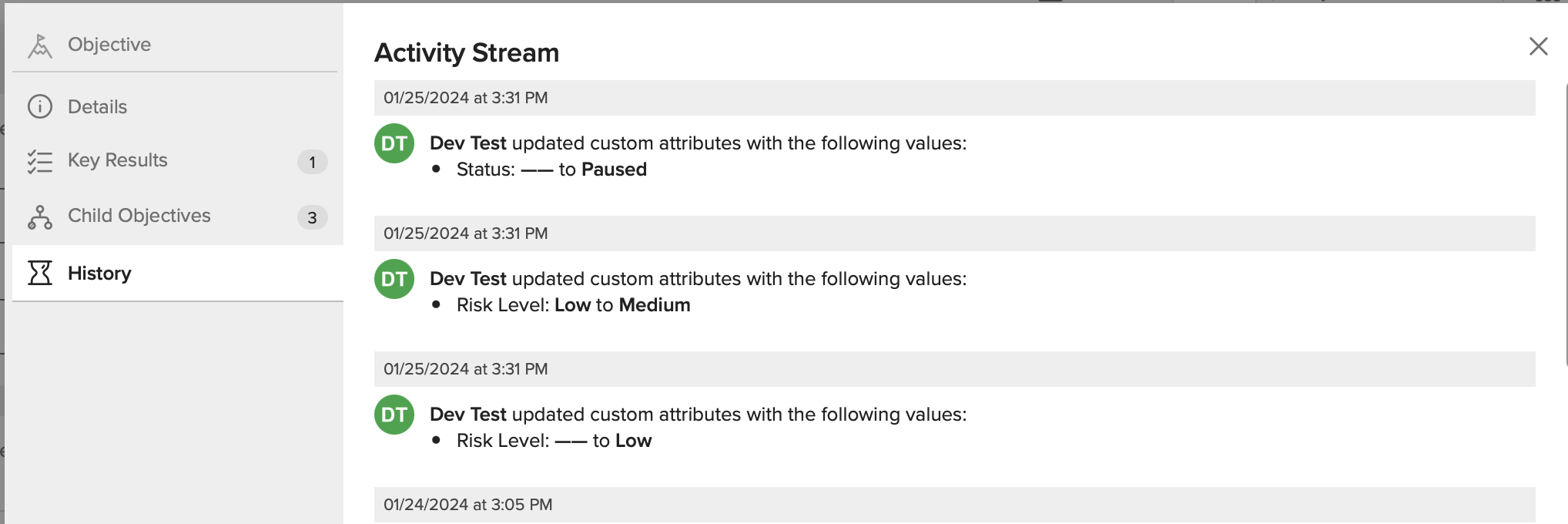 Join our Upcoming Webinars!
FEBRUARY 20TH, 9:00 CT /10:00 ET/16:00 CEST
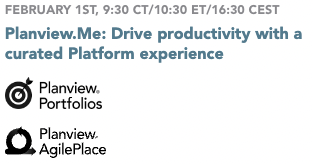 Custom Reporting in Planview Portfolios: Strategies for Success
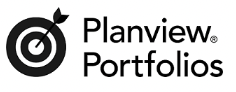 Registration page here!
Join us!
Go to https://success.planview.com/webinars for more information and registration
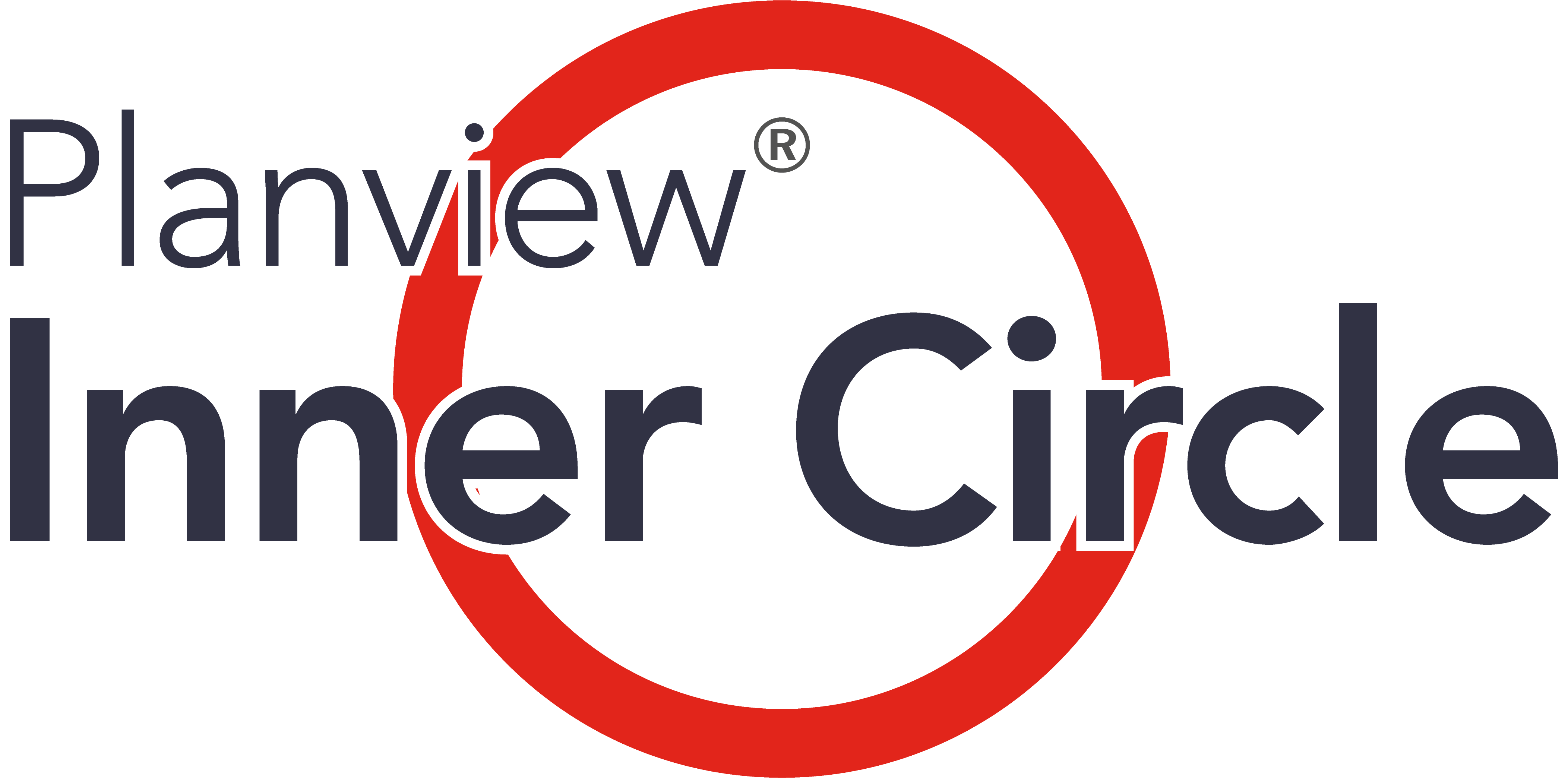 Inner Circle Registrations Now Open!
Planview.Me
Planview Copilot
Logbook (Risks & Issues)
Analytics and Reporting
Team-Based Planning
OKRs
Collaborate and guide persona-driven actionable experiences
Explore how Generative AI can help you address your strategy through delivery challenges
How should risks and issues and other data be shared and accessed across products?
Driving future requirements of A&R for Planview Platform
How to evolve team-level planning, assignments, and management?
Driving future requirements of OKRs for Planview Platform
Enterprise Architecture
Roadmapping
How can we improve experience for Enterprise Architects?
How do you plan, visualize and share initiatives within your organization?
Portfolios User Experience
Join us!
Provide your valuable perspective and learn more about where we’re headed! For more information, visit the Inner Circle Program page at the Customer Success Center.
How can we improve the user experience in Portfolios?